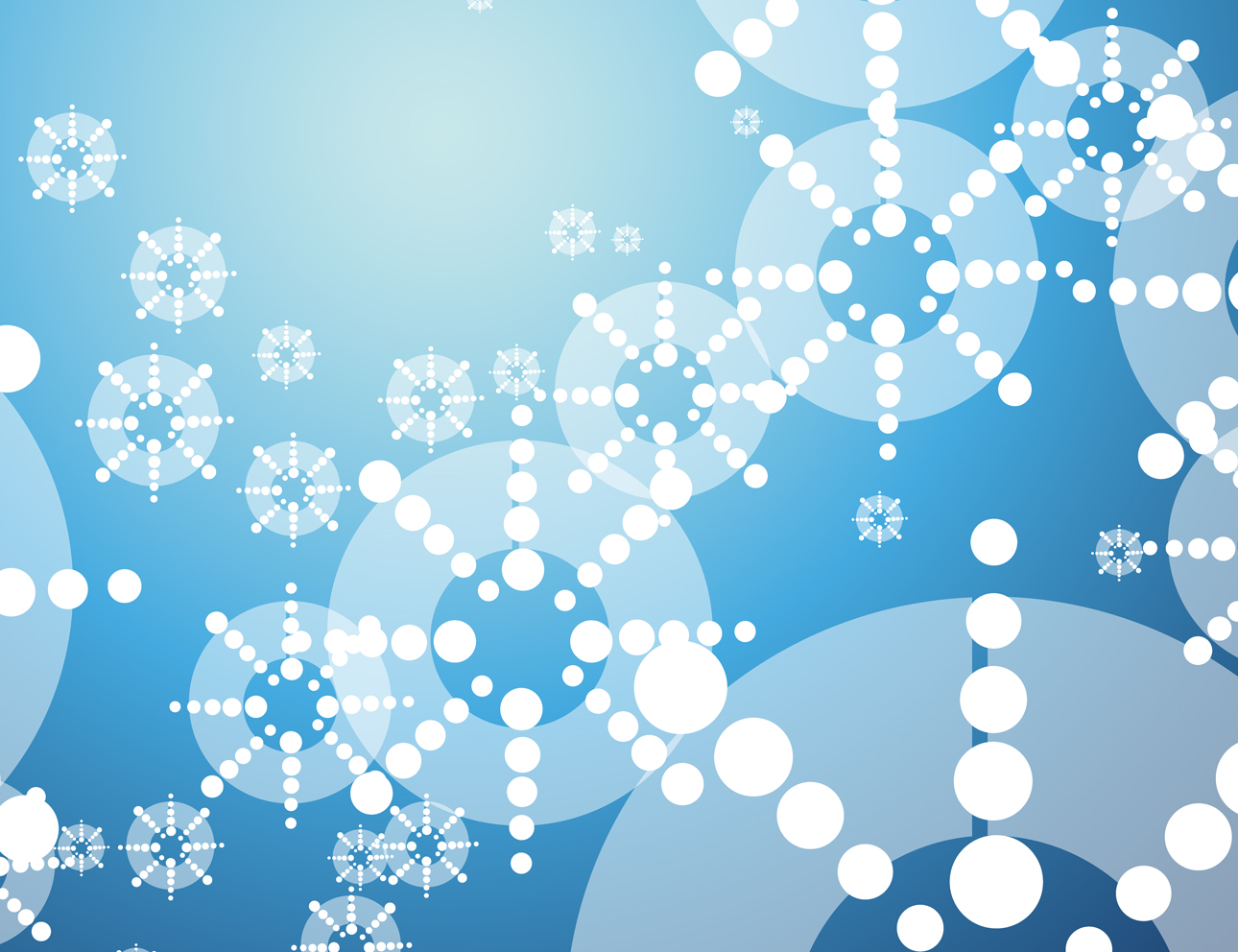 Golau
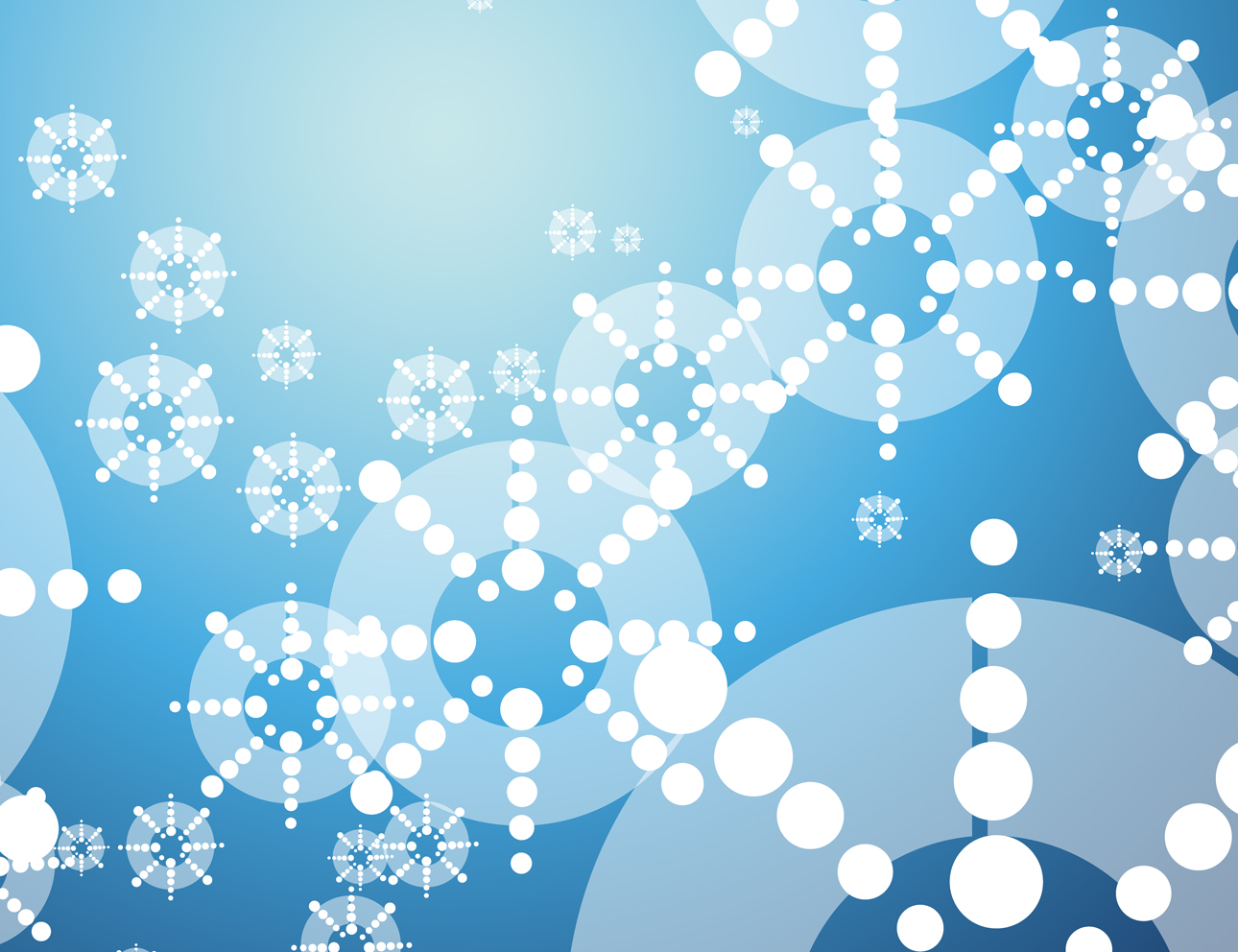 Rownd 1
Be sy’n cuddio?
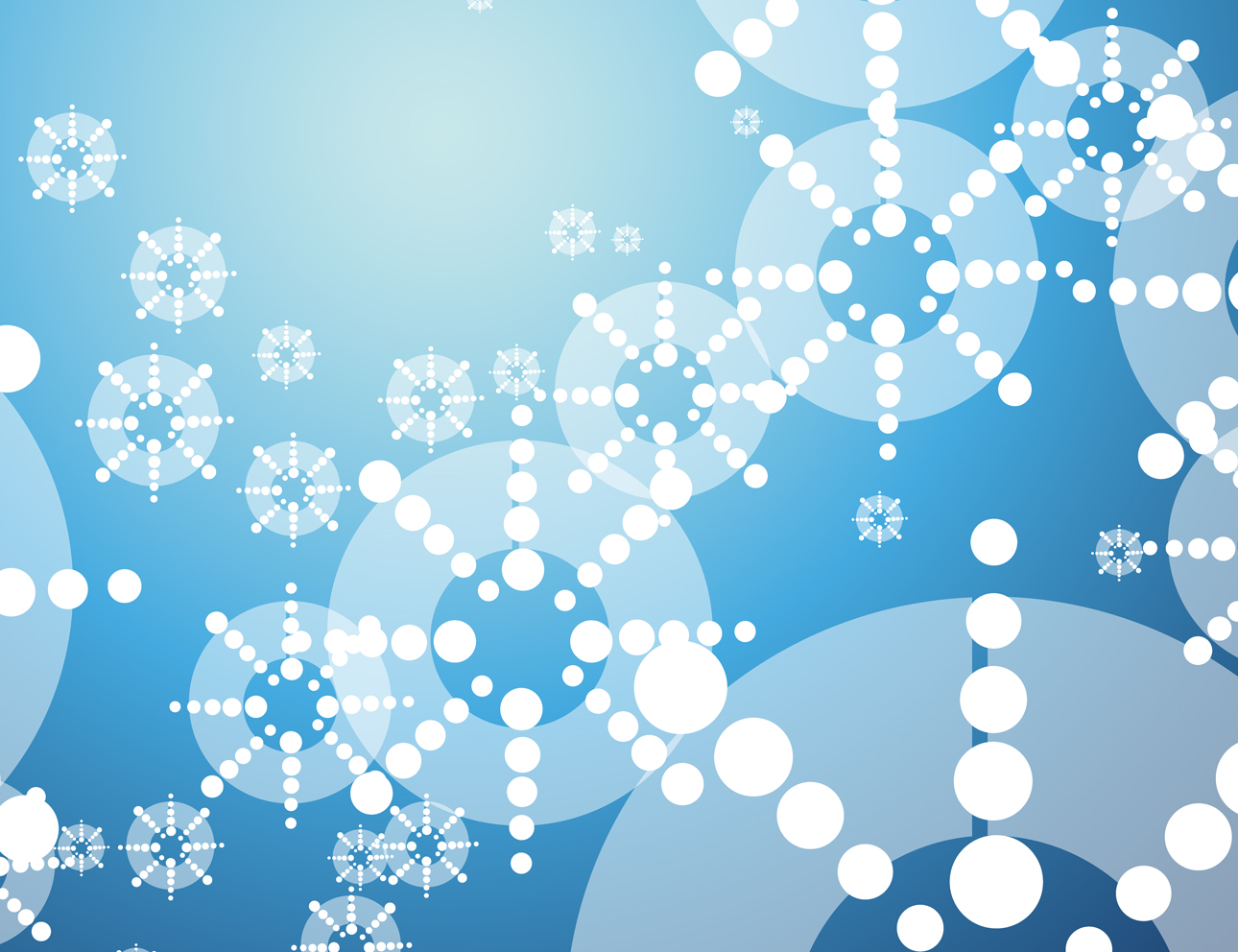 1
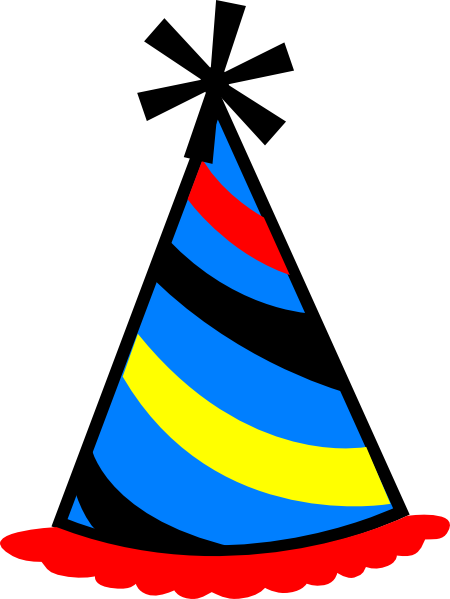 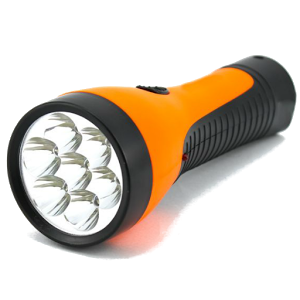 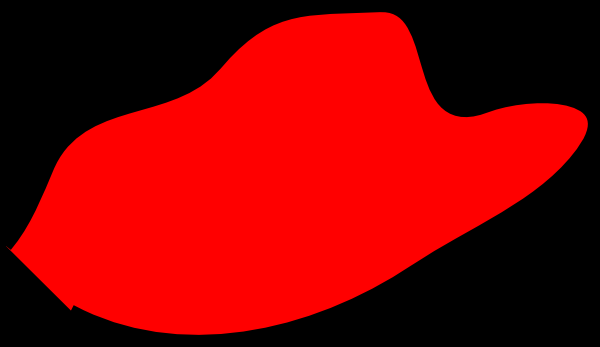 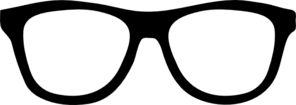 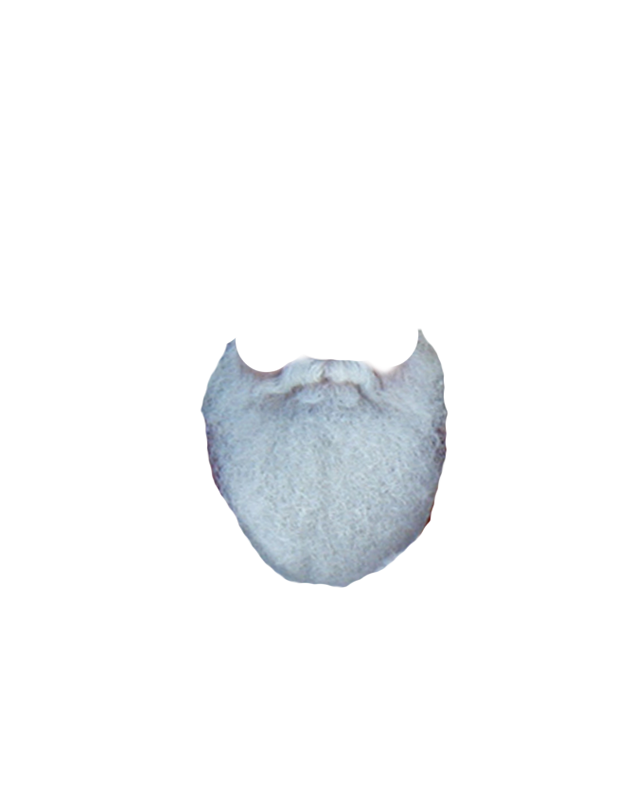 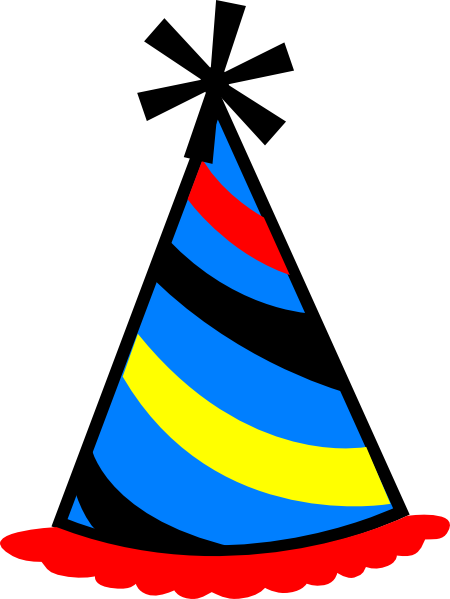 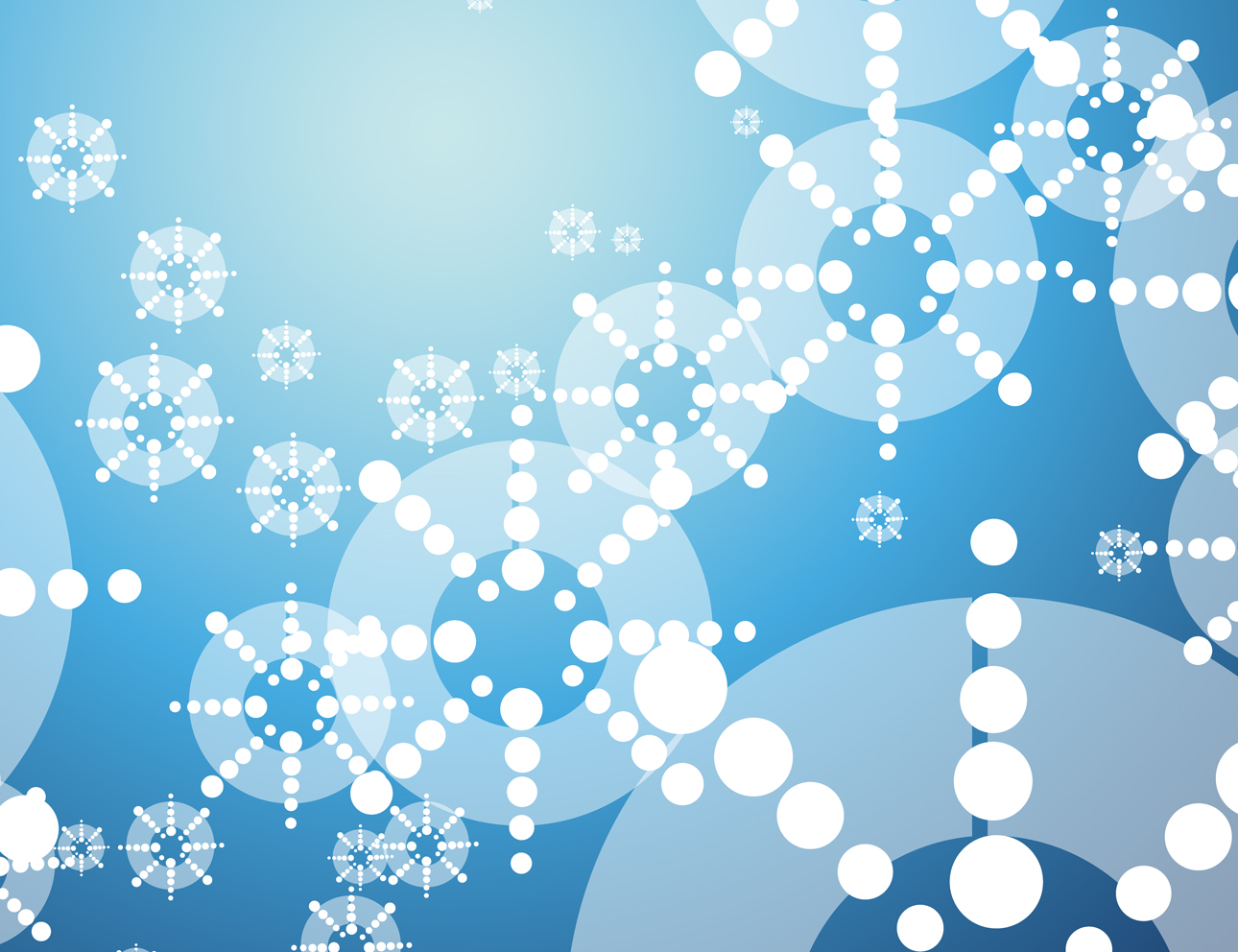 2
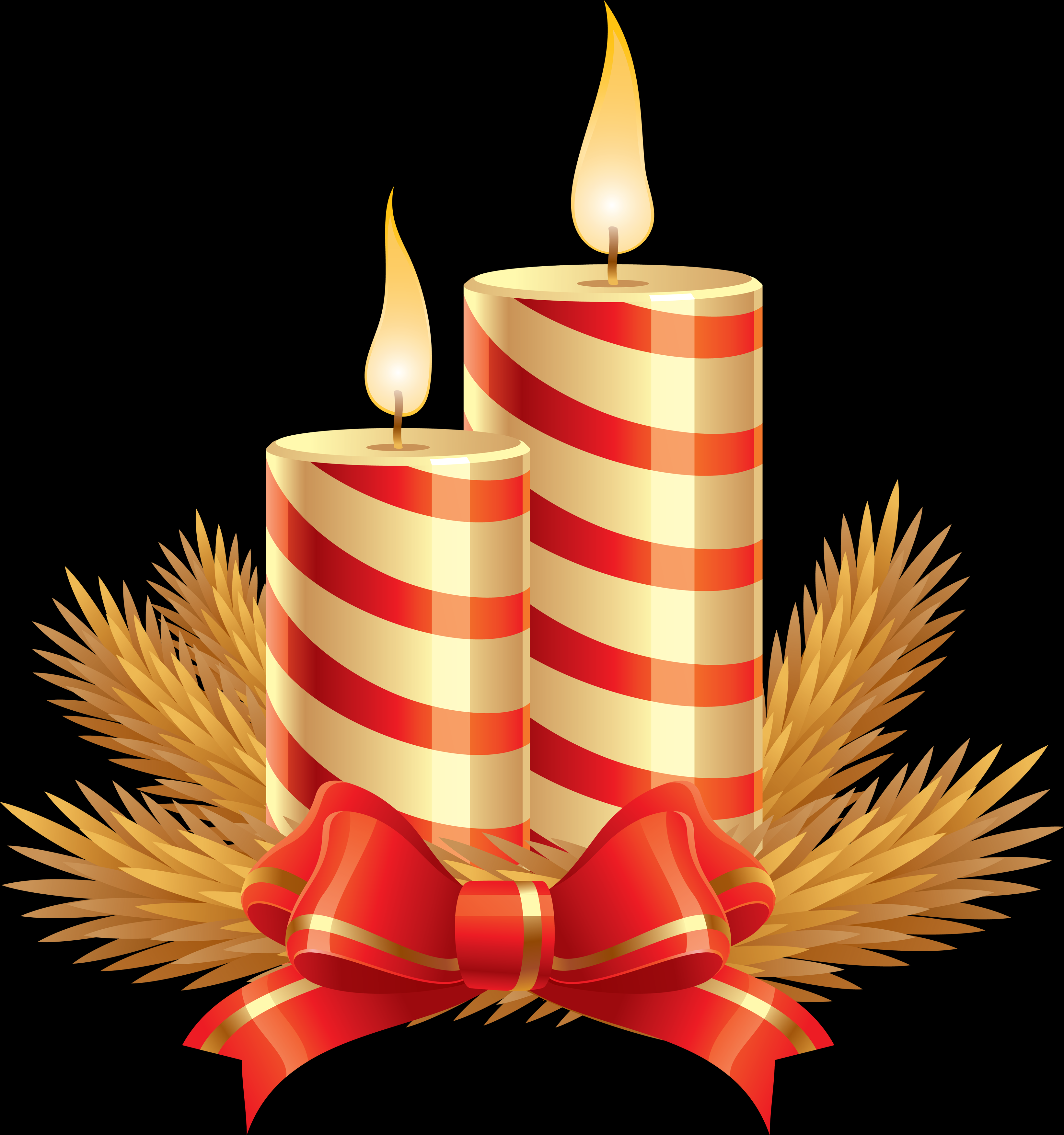 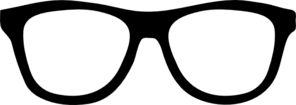 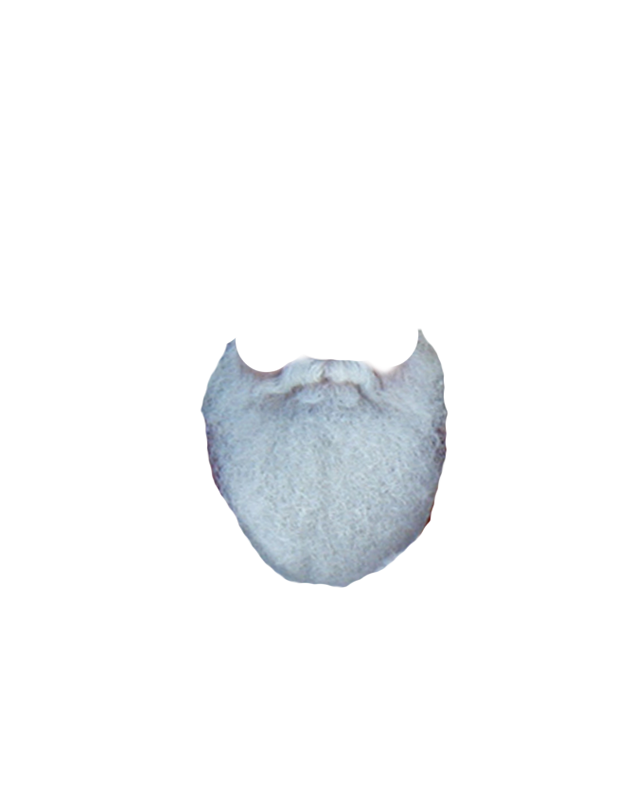 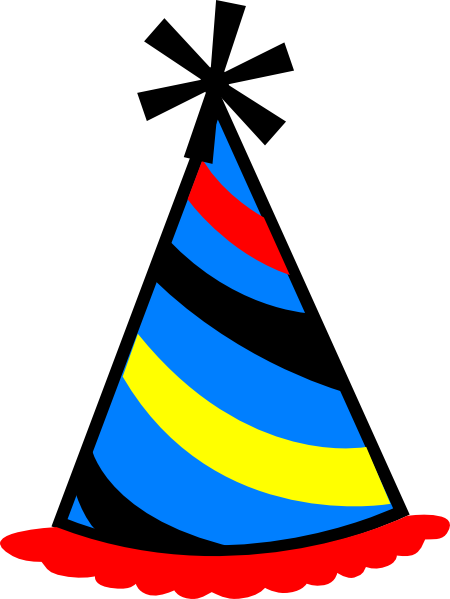 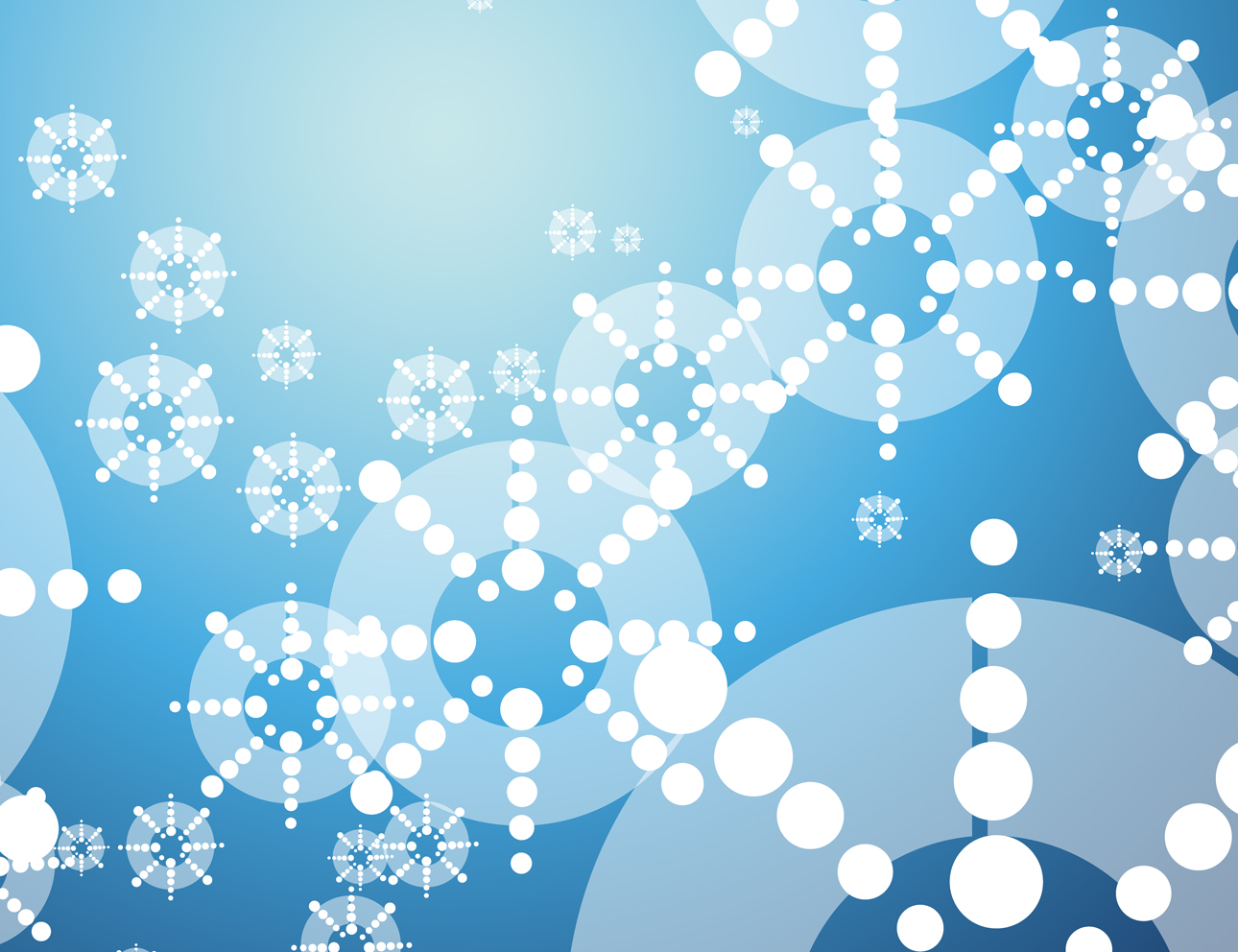 3
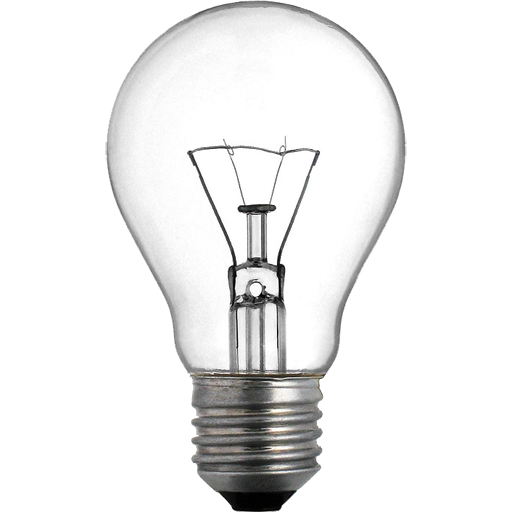 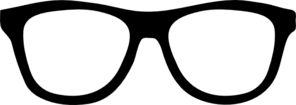 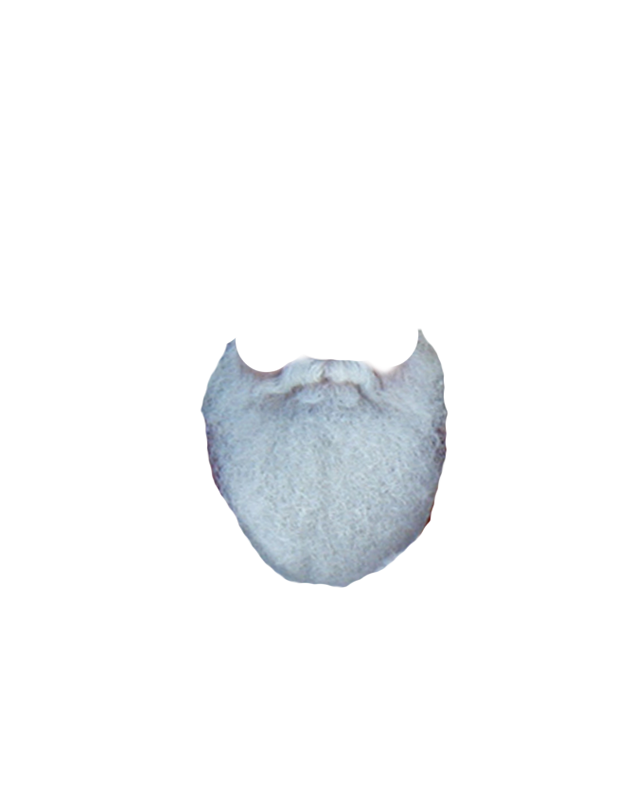 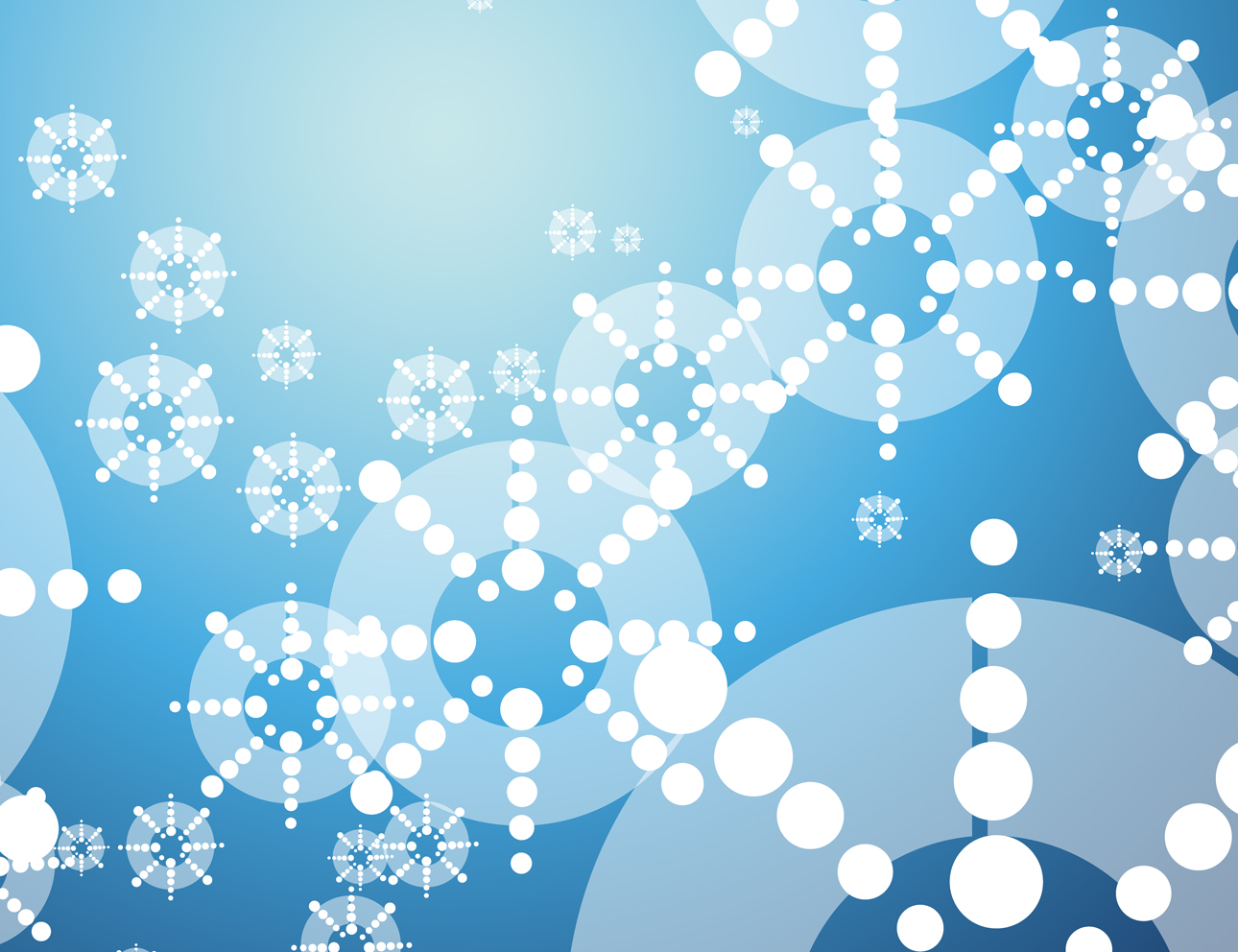 4
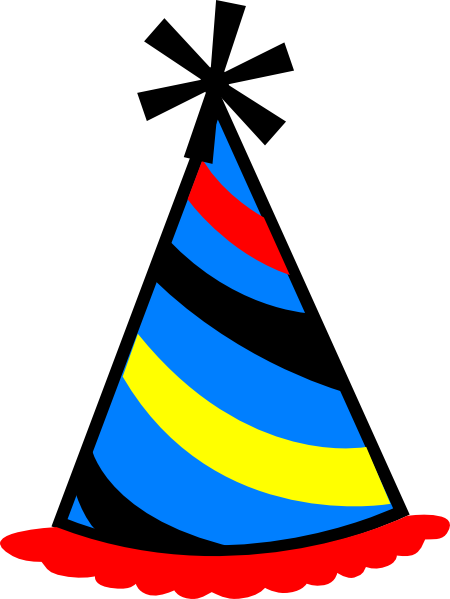 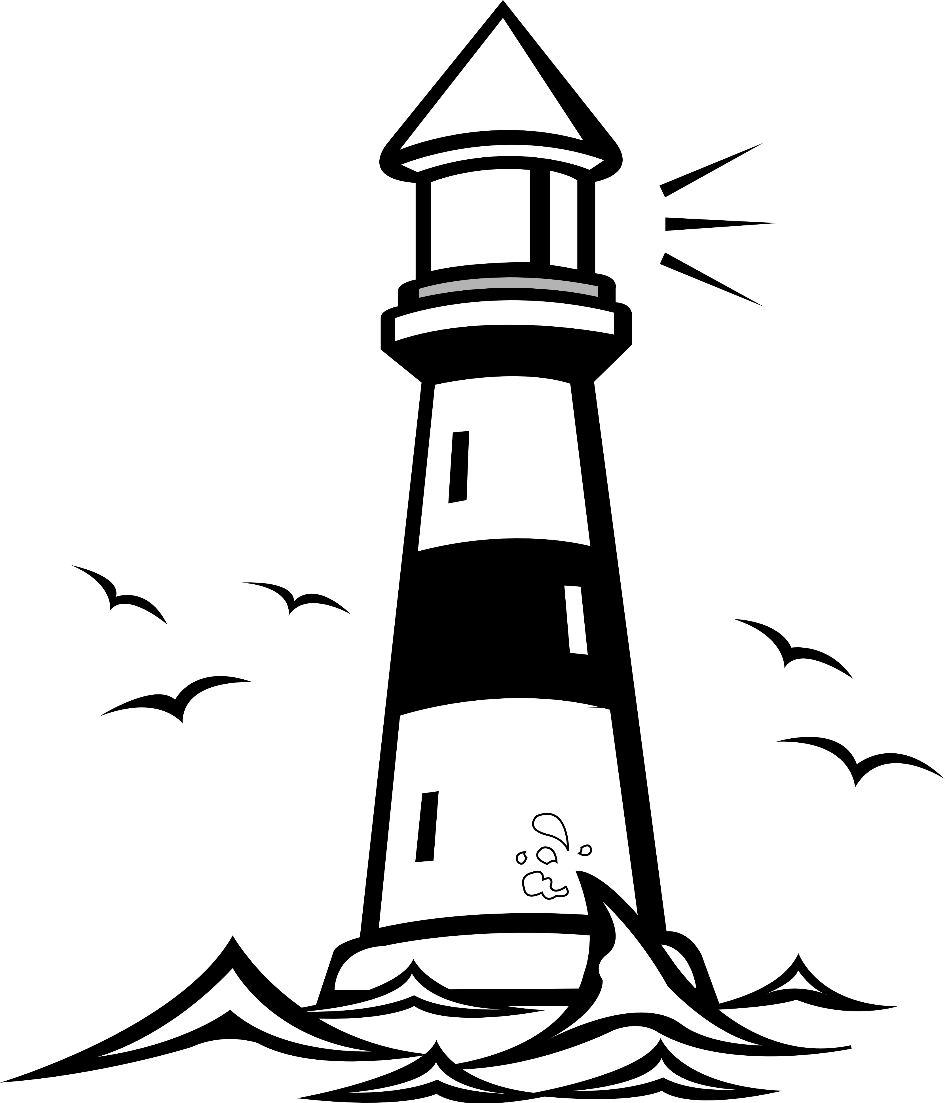 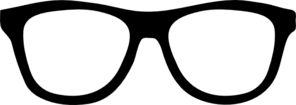 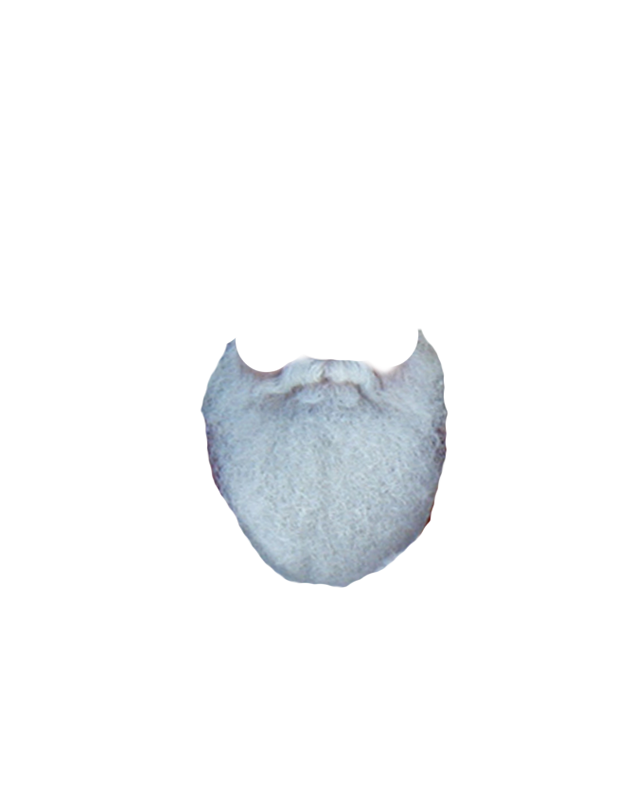 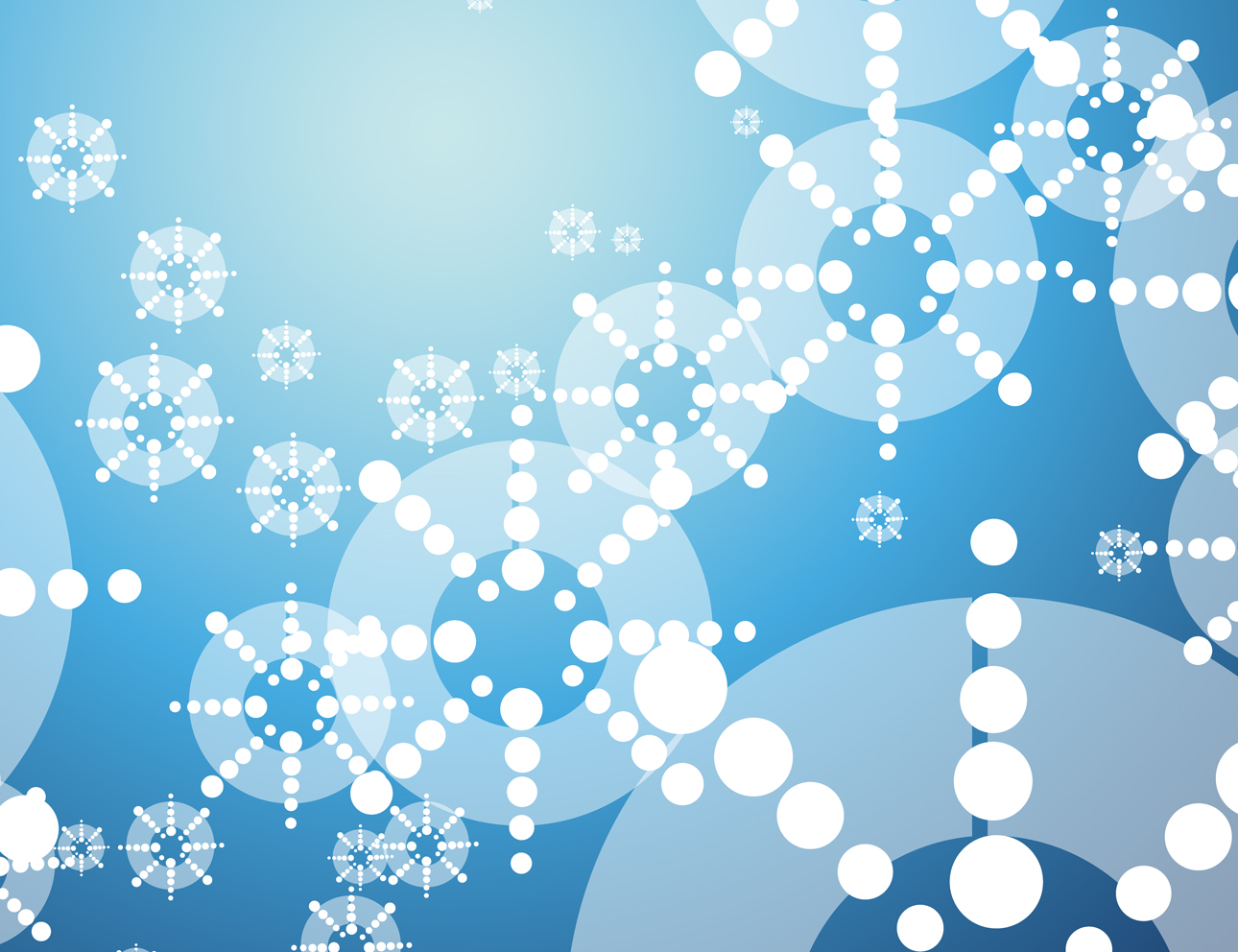 Rownd 2
Be ydy’r gair?
Tîm 1
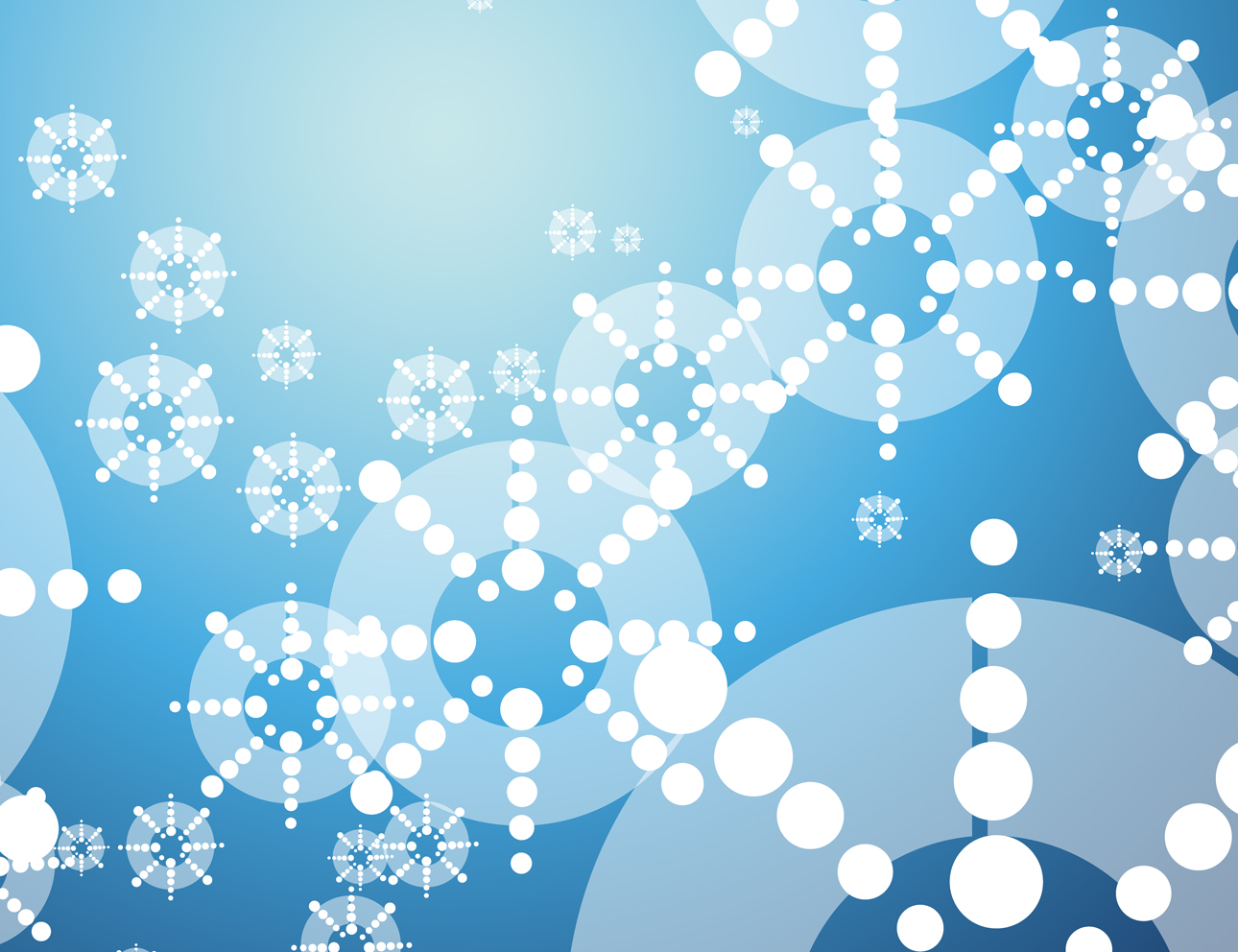 1
Oergell / fridge
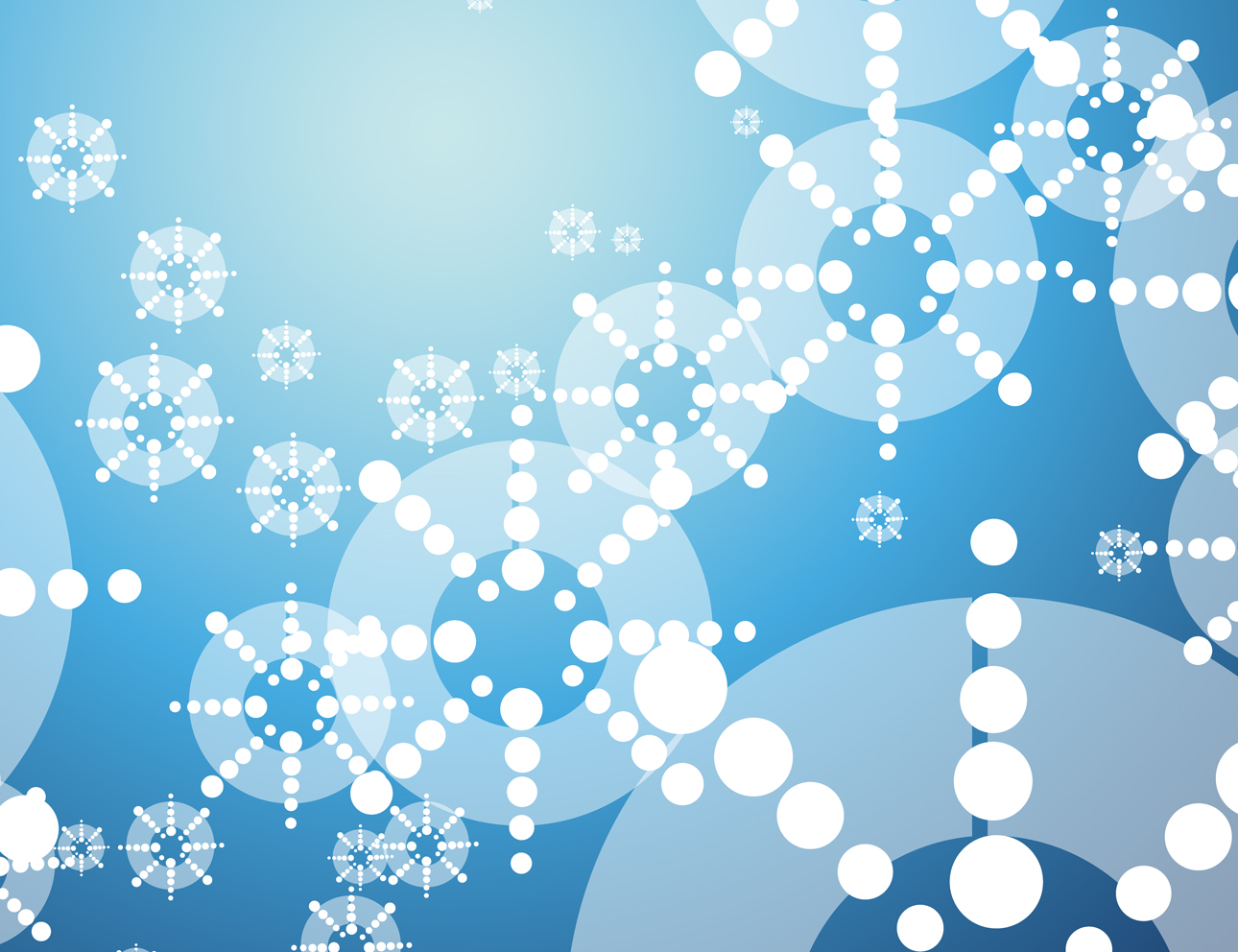 2
Ffôn symudol/mobile phone
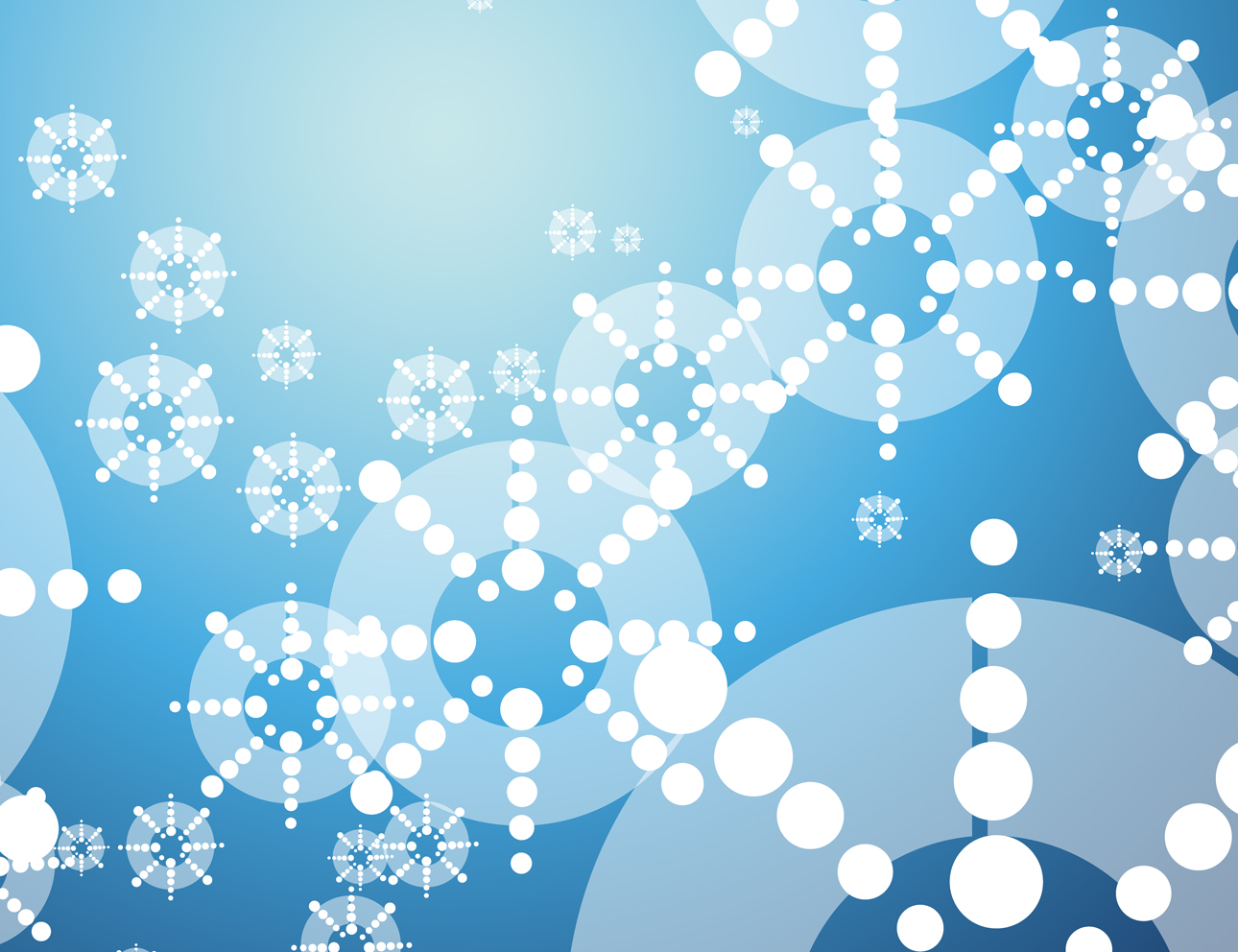 3
Car
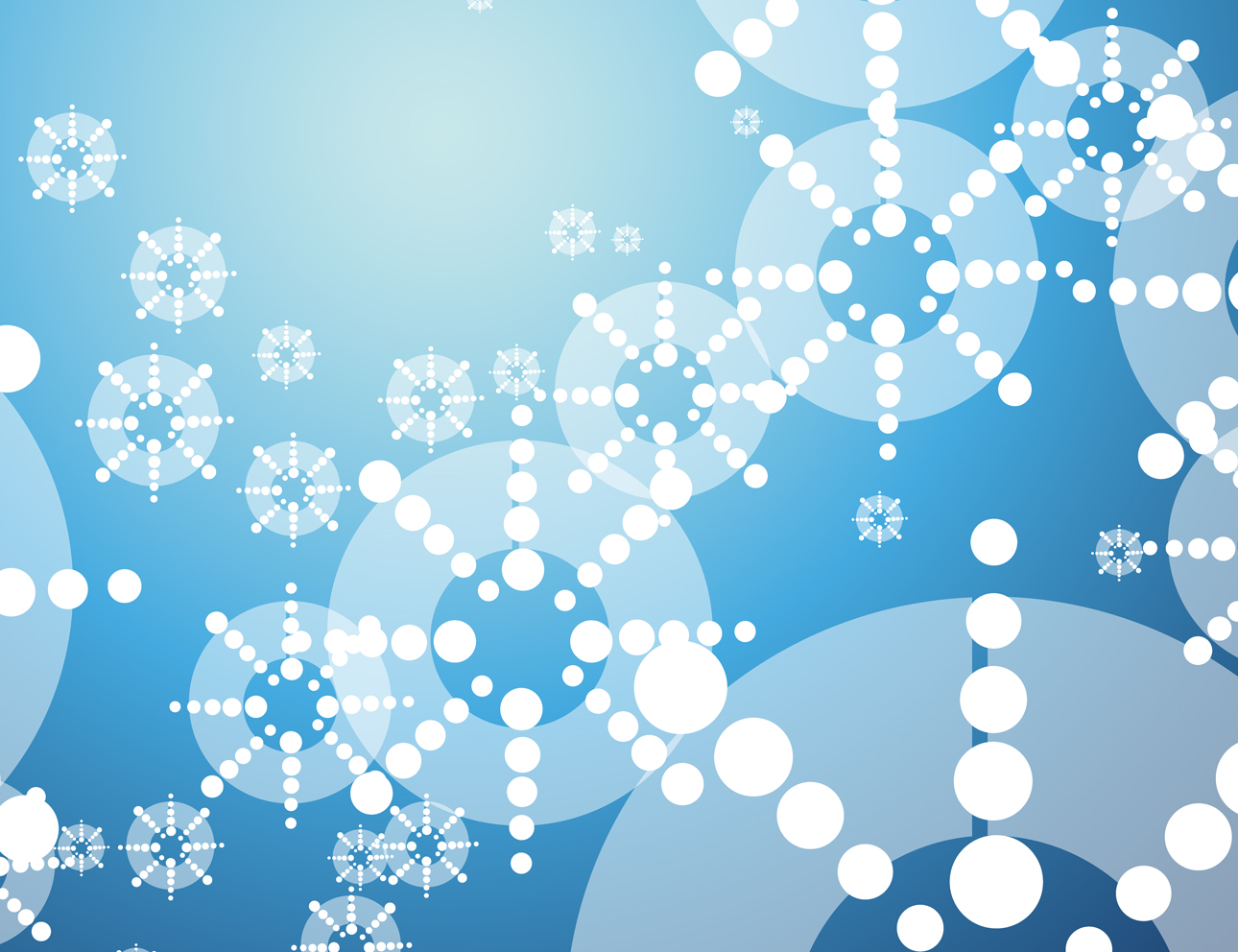 4
Sêr
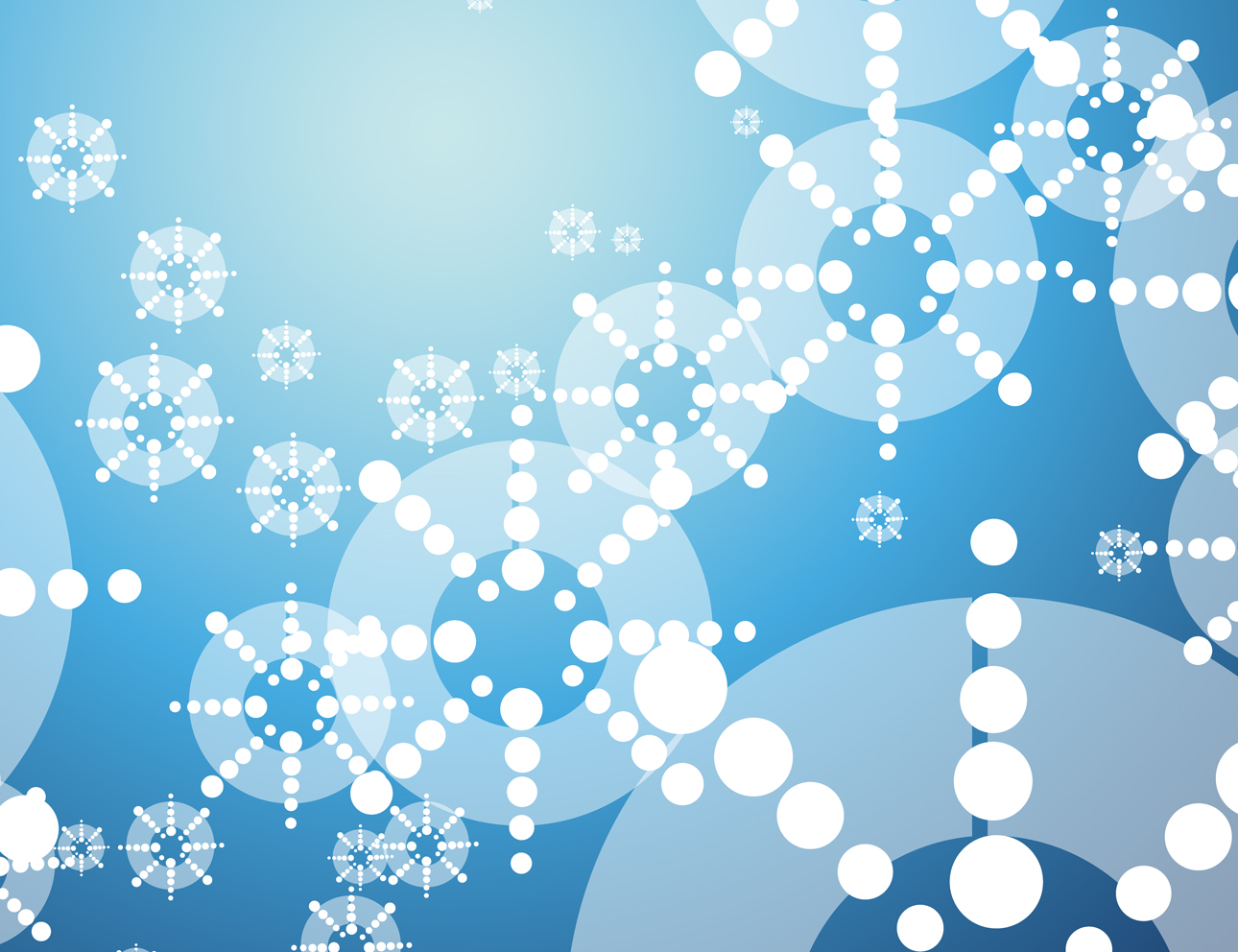 Rownd 3
Be ydy’r gair?
Tîm 2
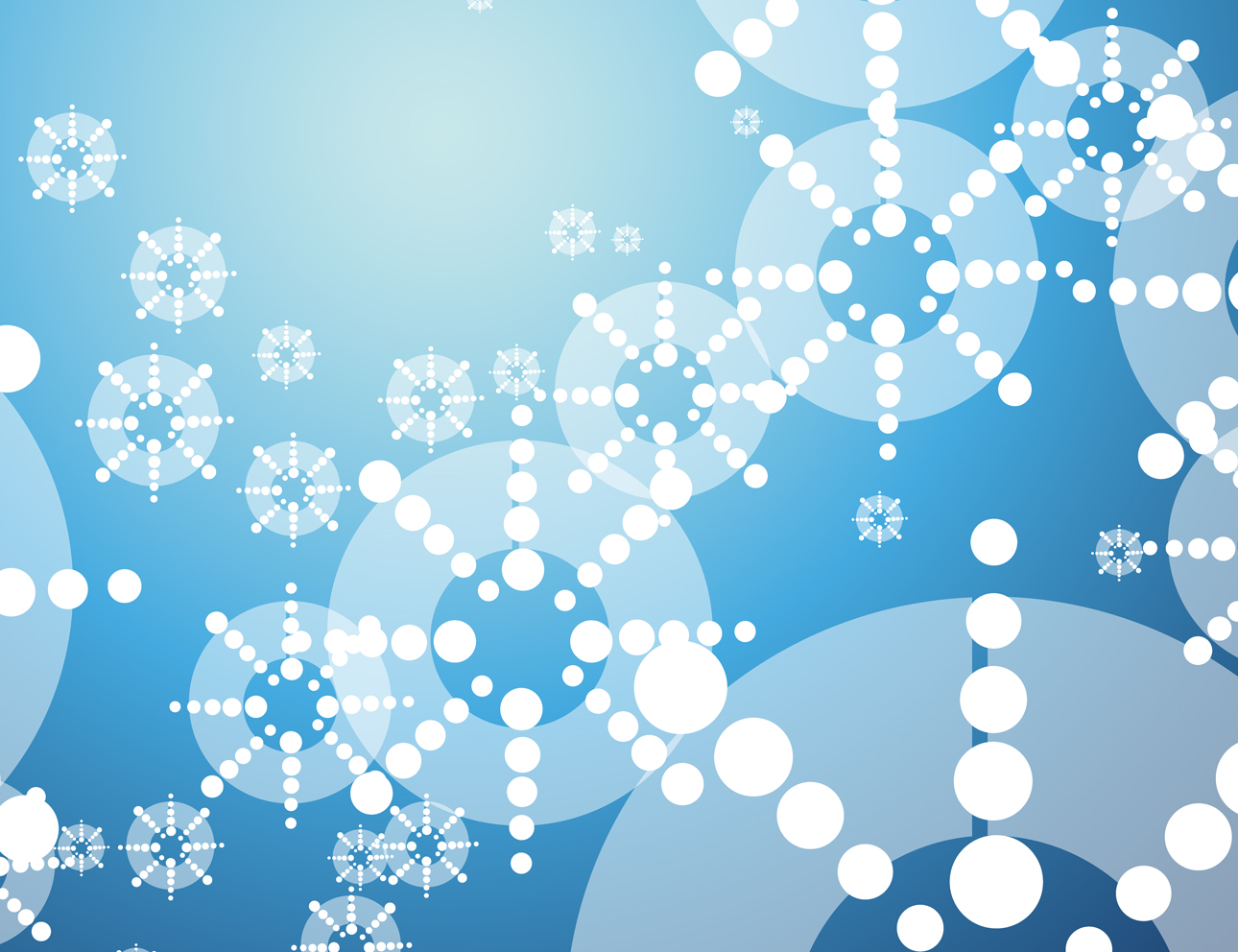 1
Teledu
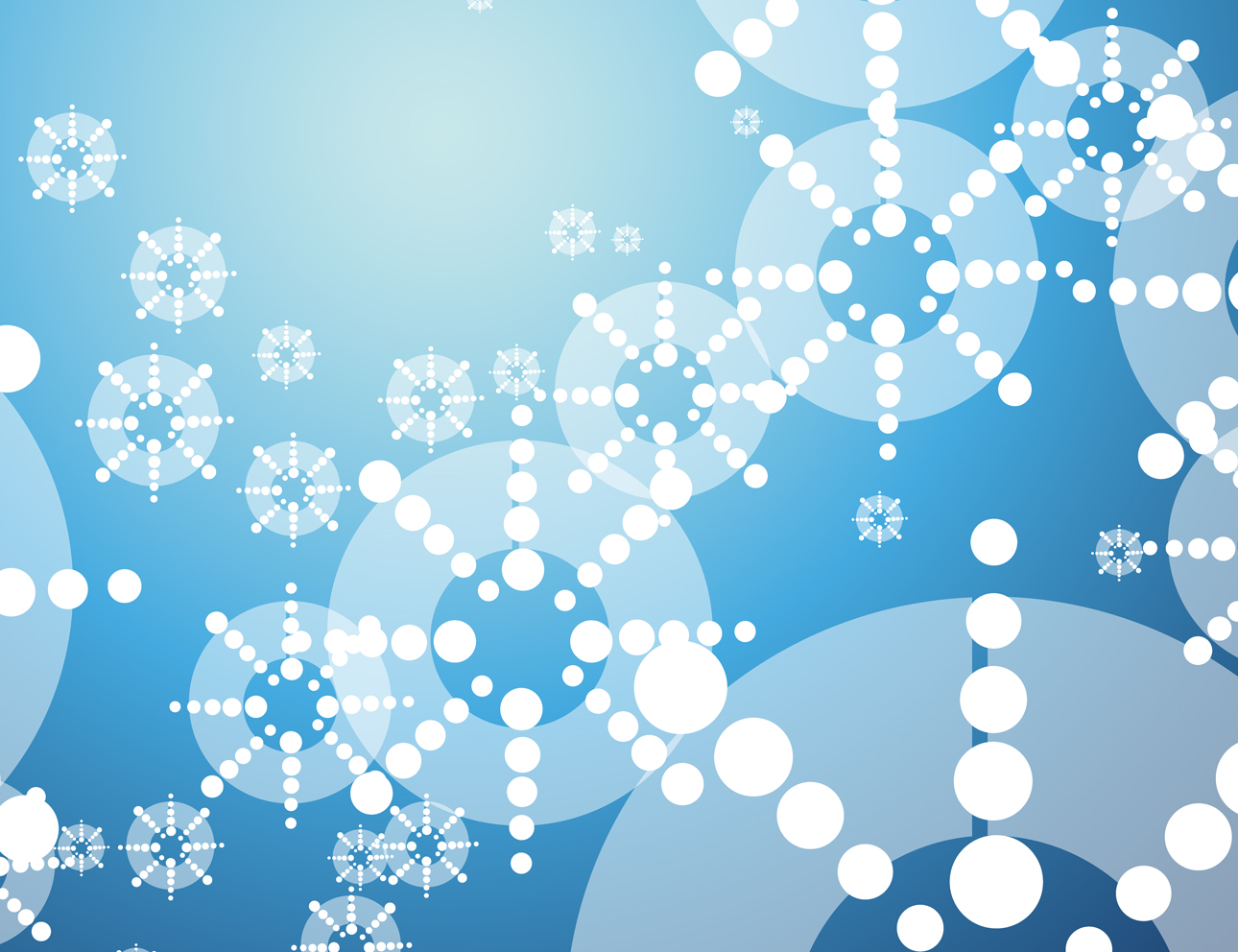 2
Coeden Nadolig
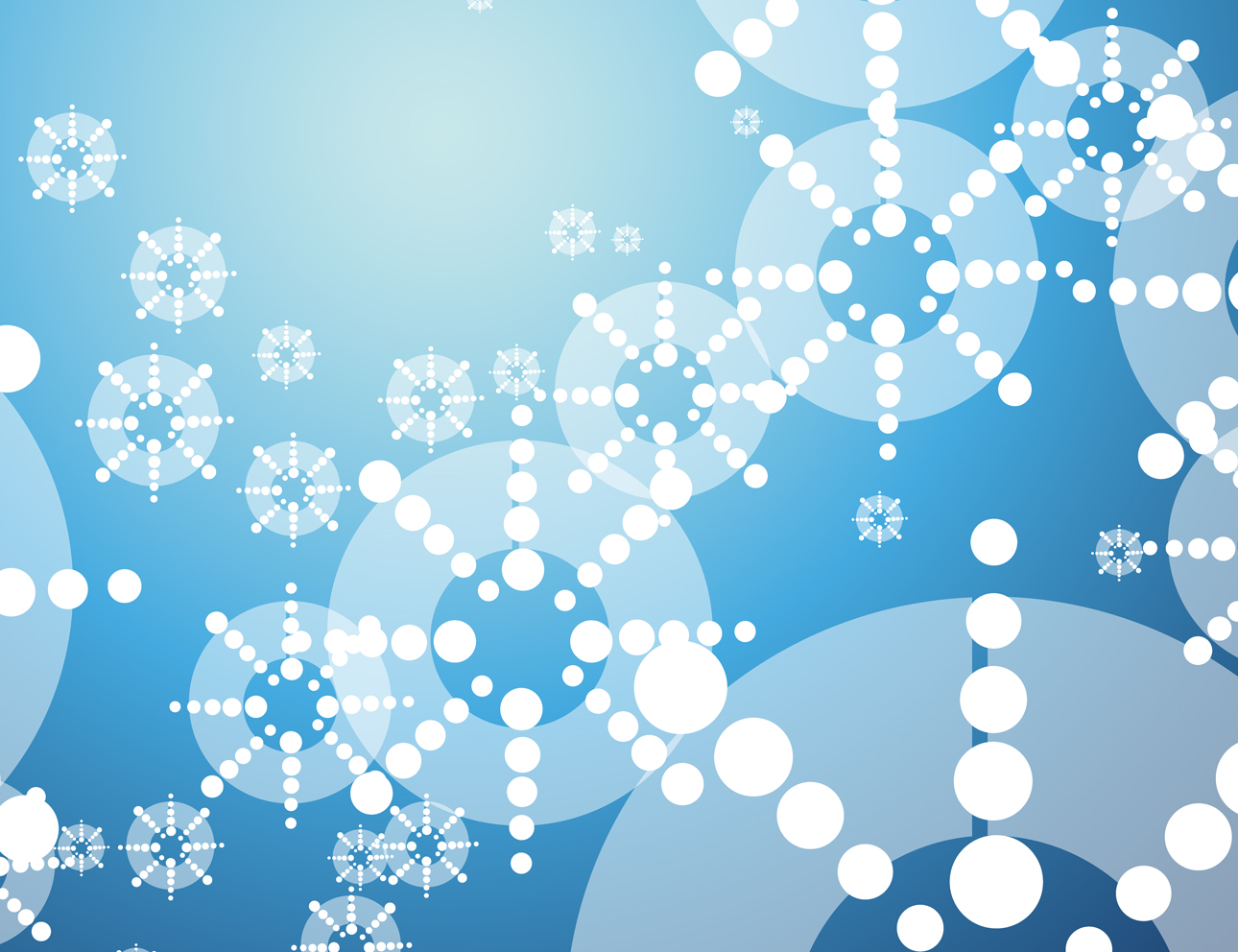 3
Matsys (matches)
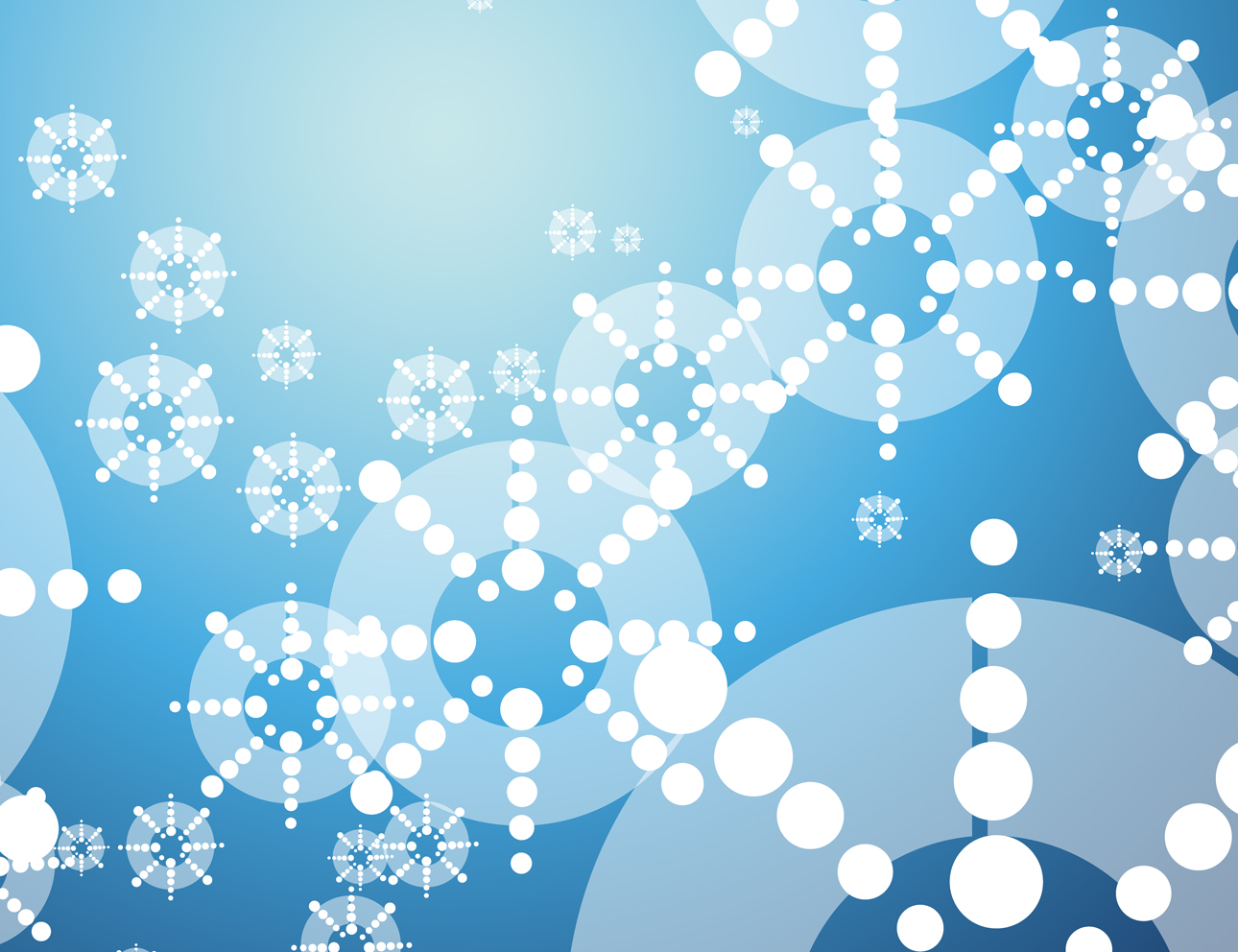 4
lleuad
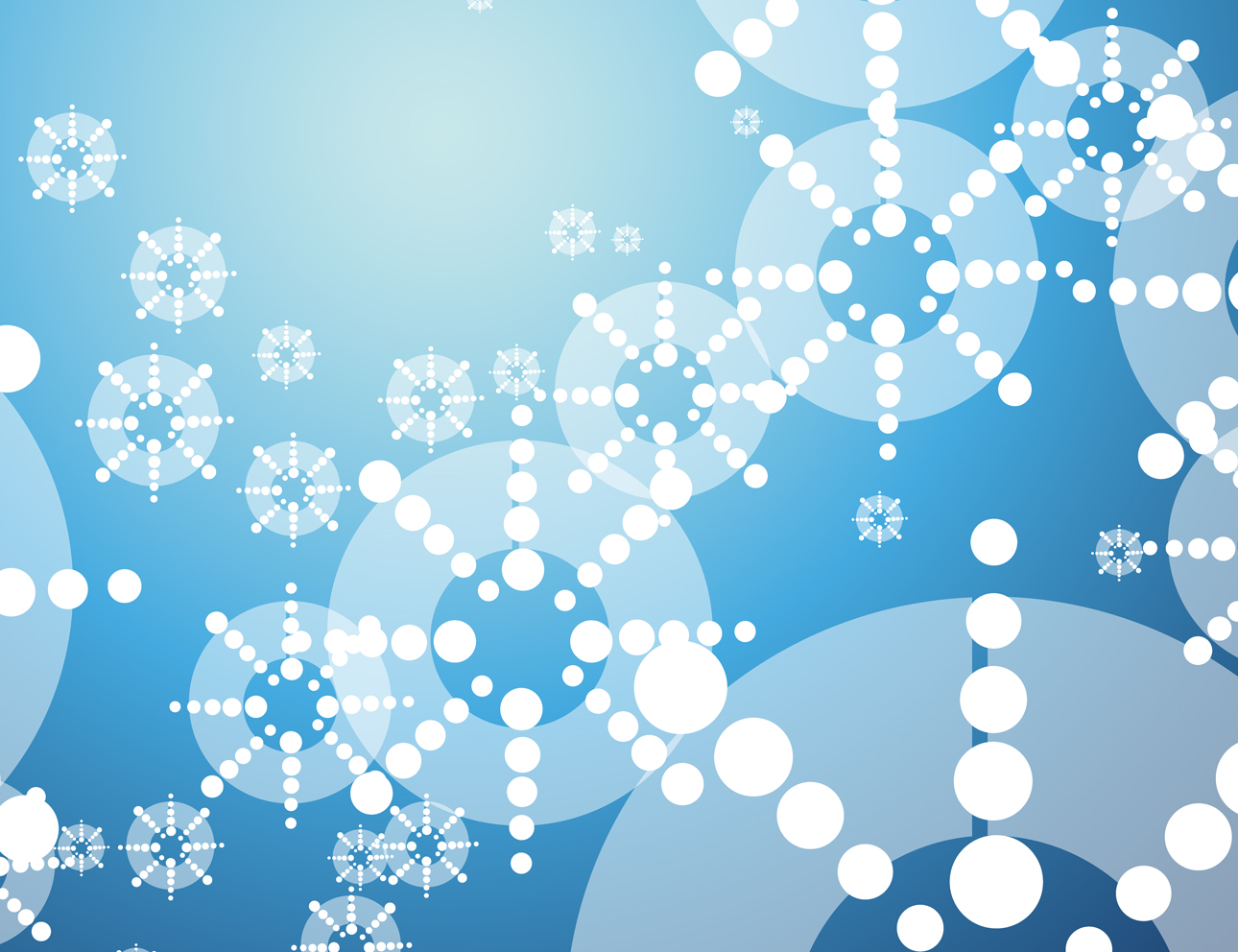 Golau
Gwerthfawr
Gweld
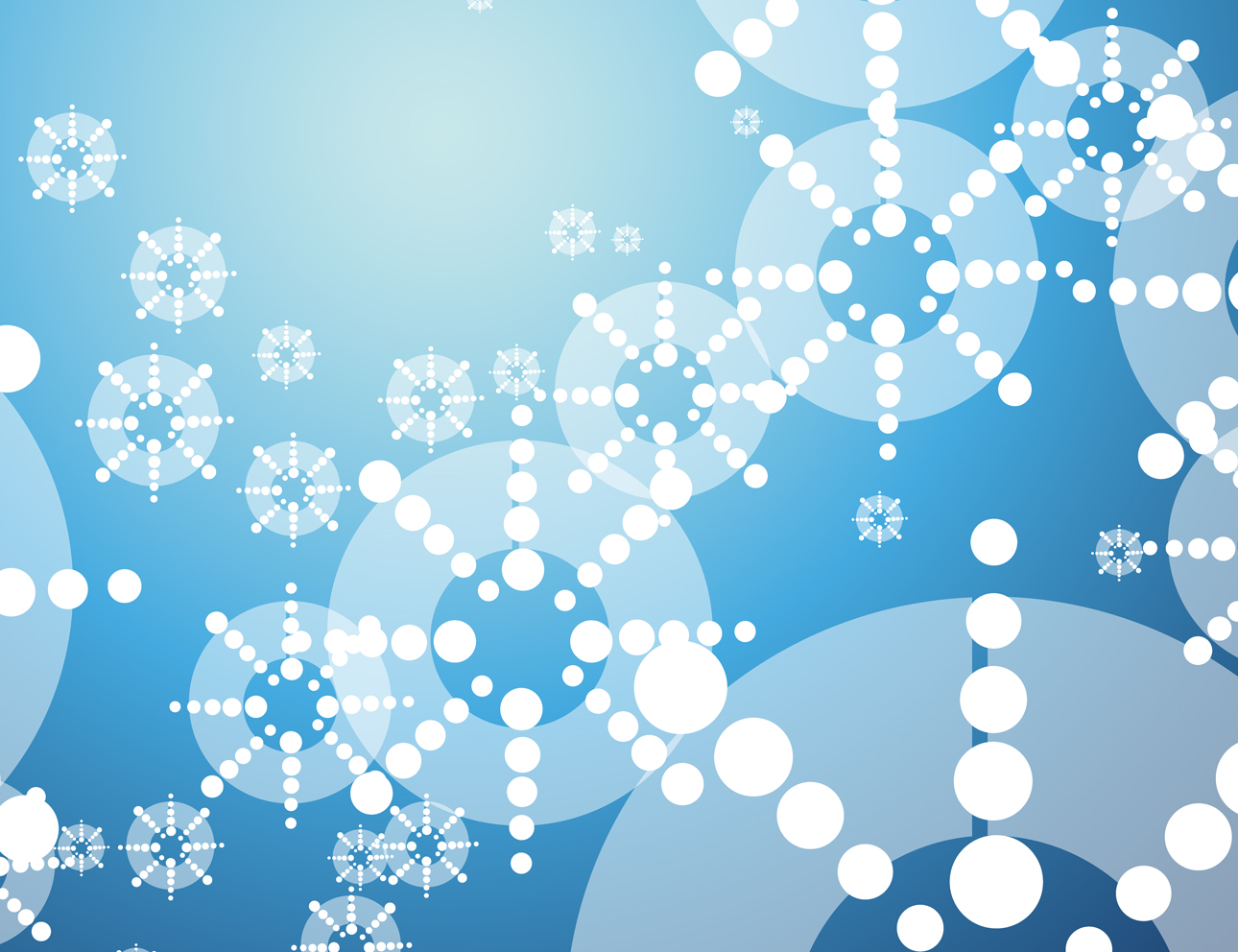 Golau
Iesu ydy 
golau’r byd.
Ioan 8:12
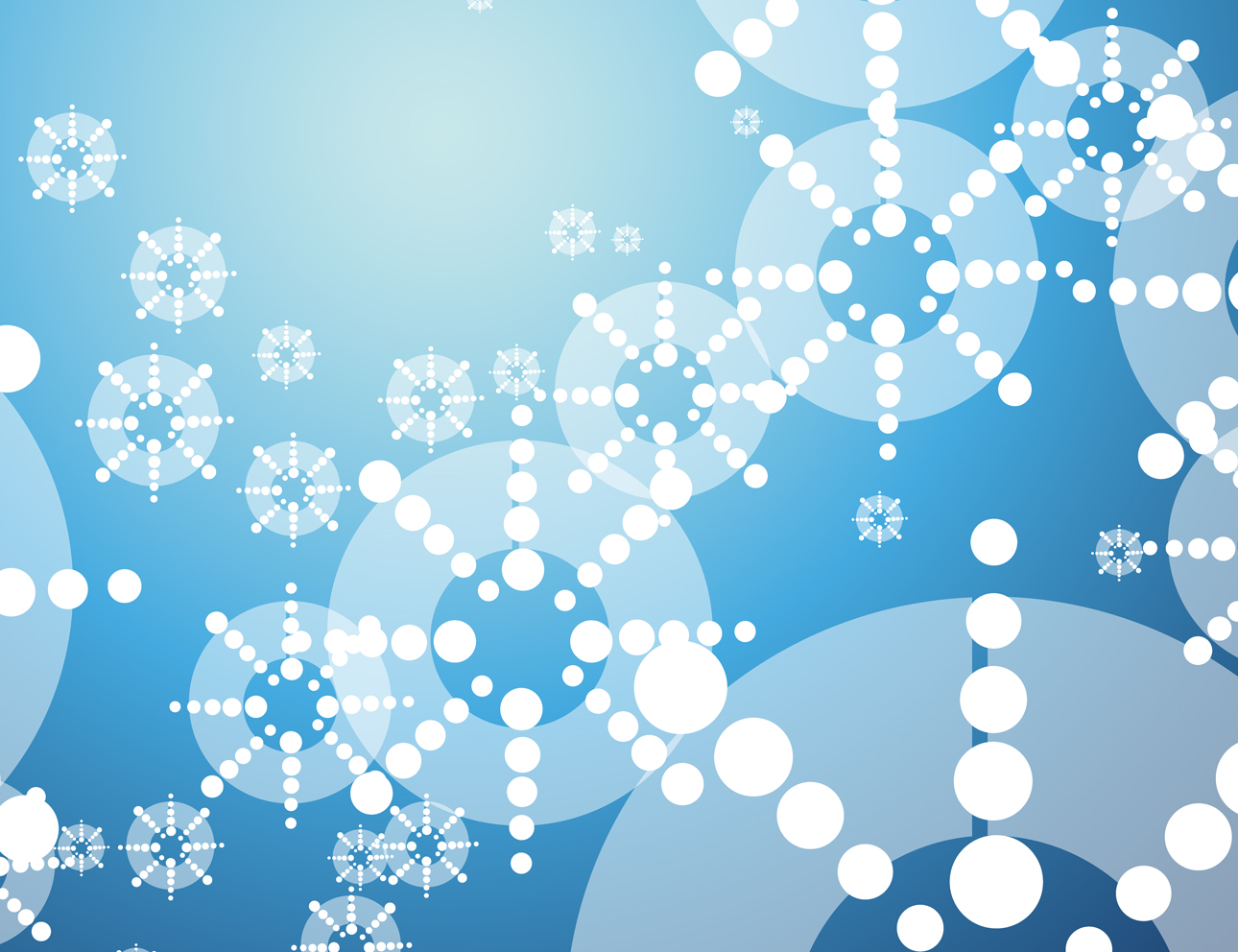 Iesu --- 
golau’r byd.
Ioan 8:12
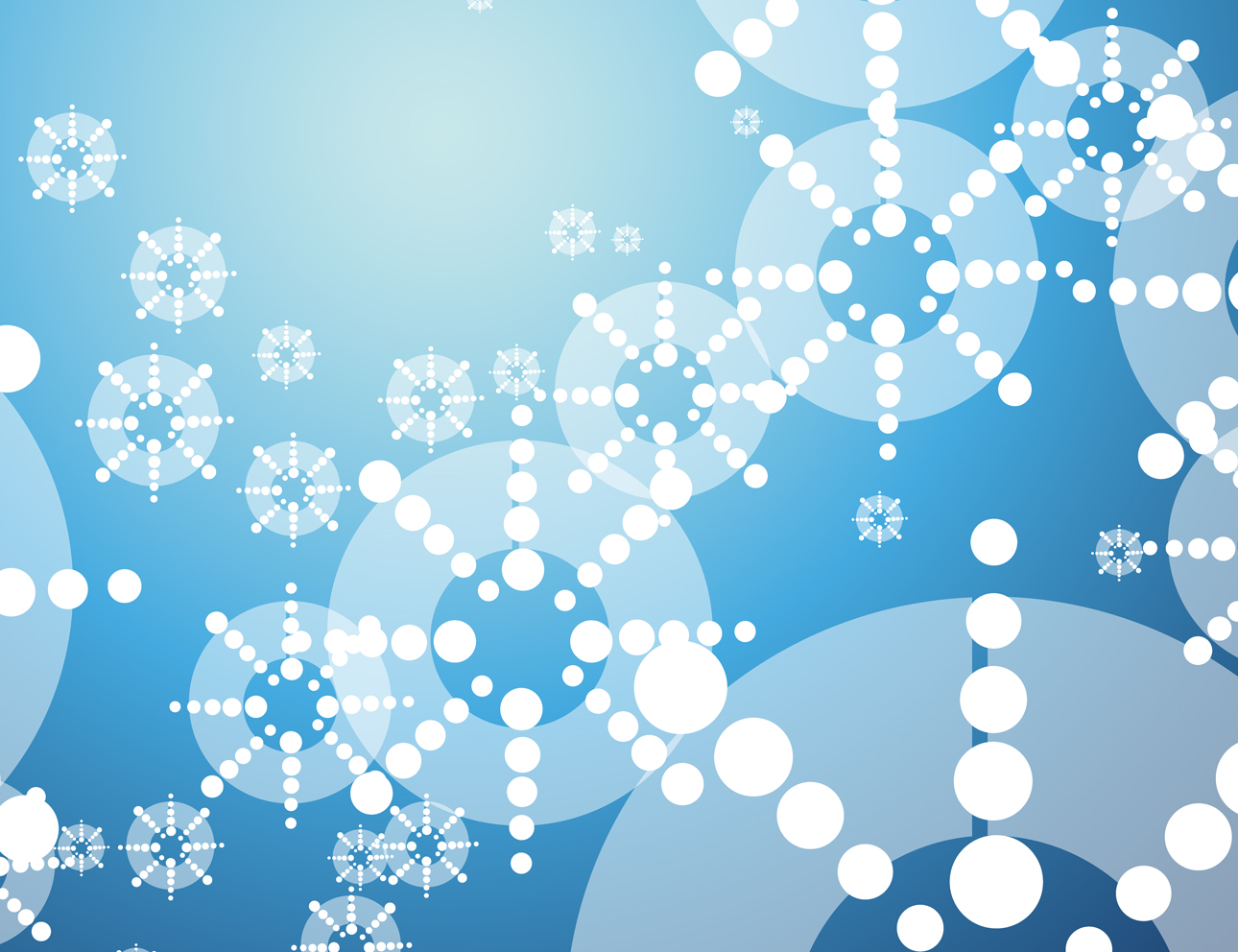 Iesu --- 
golau’r ---.
Ioan 8:12
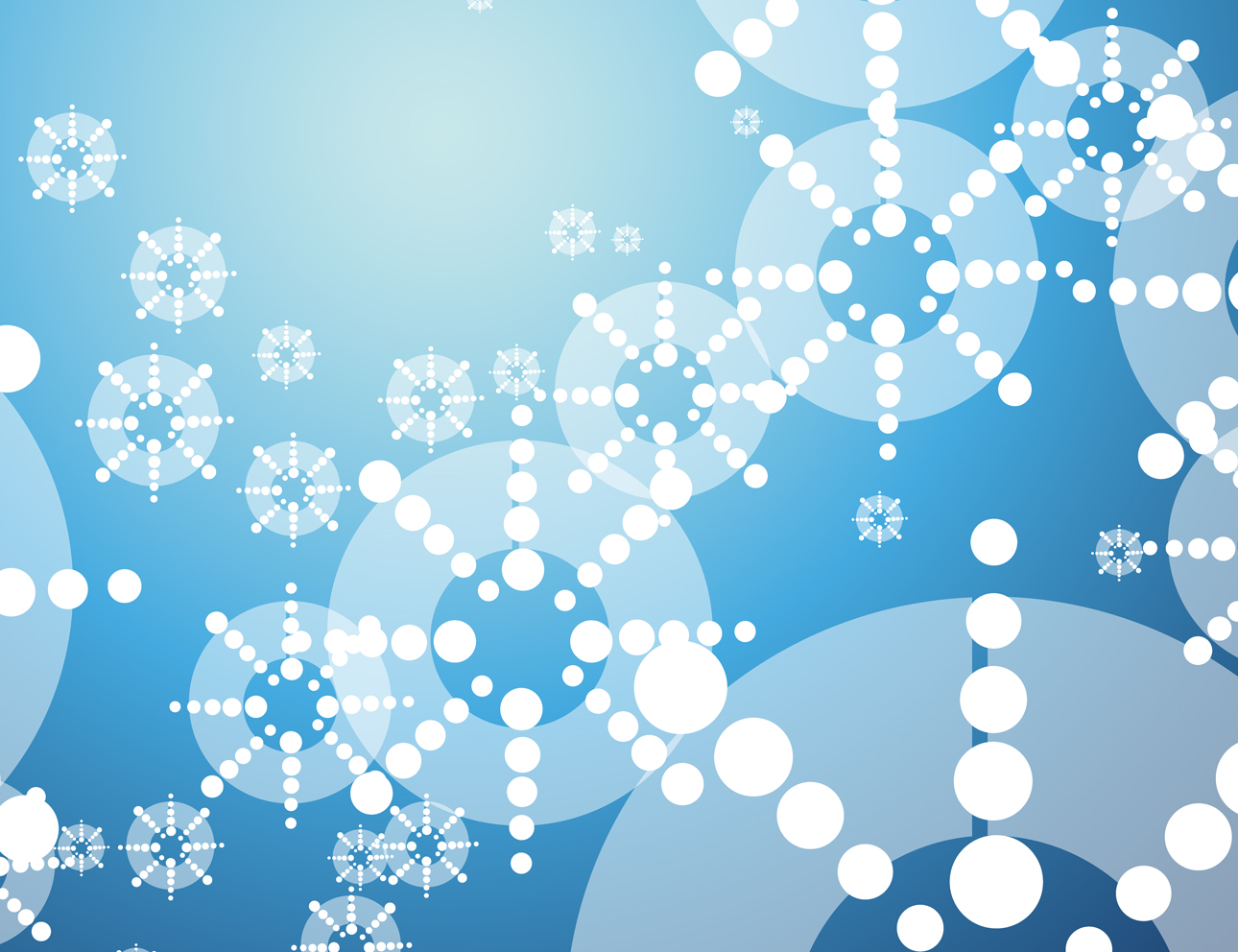 Iesu --- 
golau’r ---.
I--- 8:12
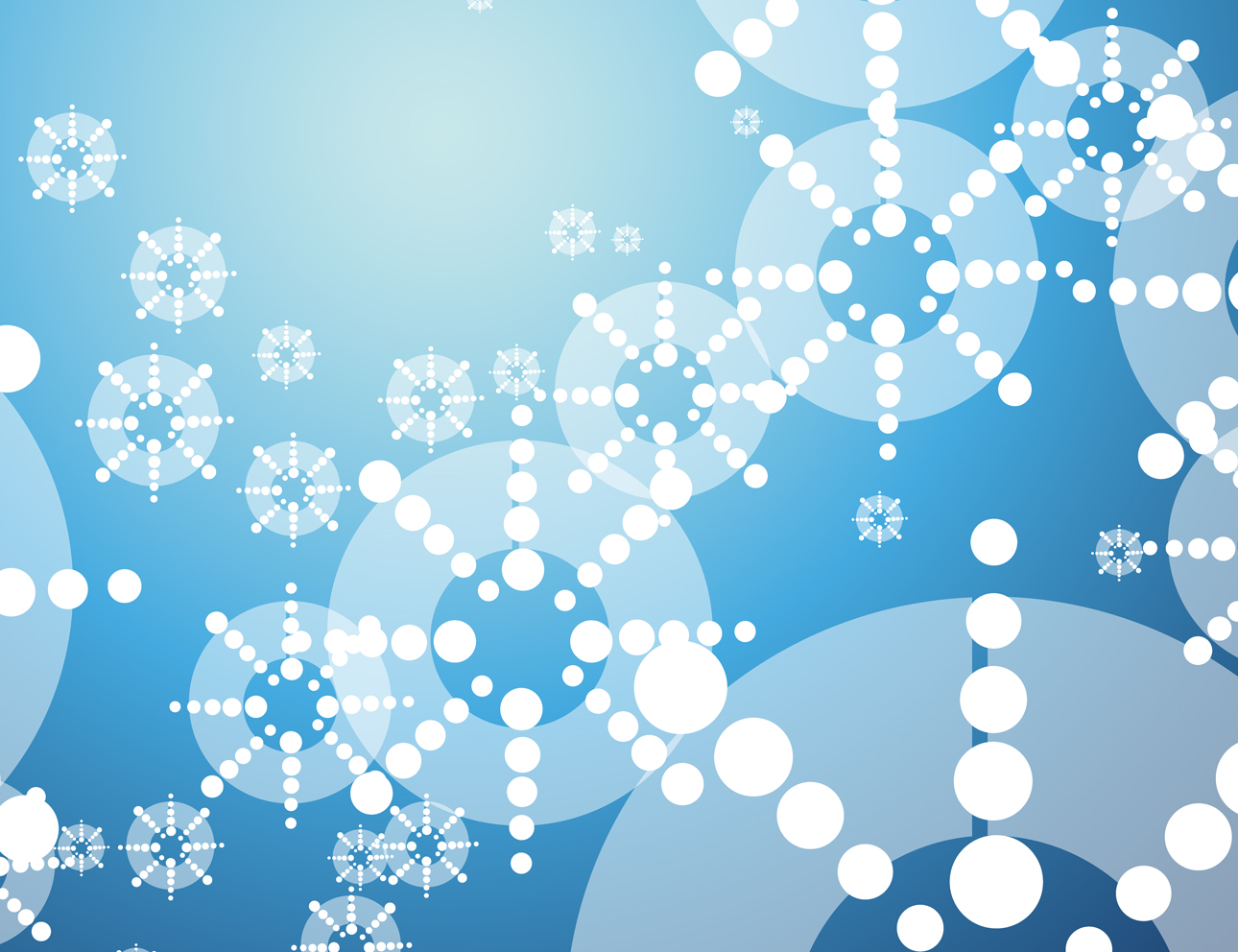 Iesu --- 
-----’r ---.
I--- 8:12
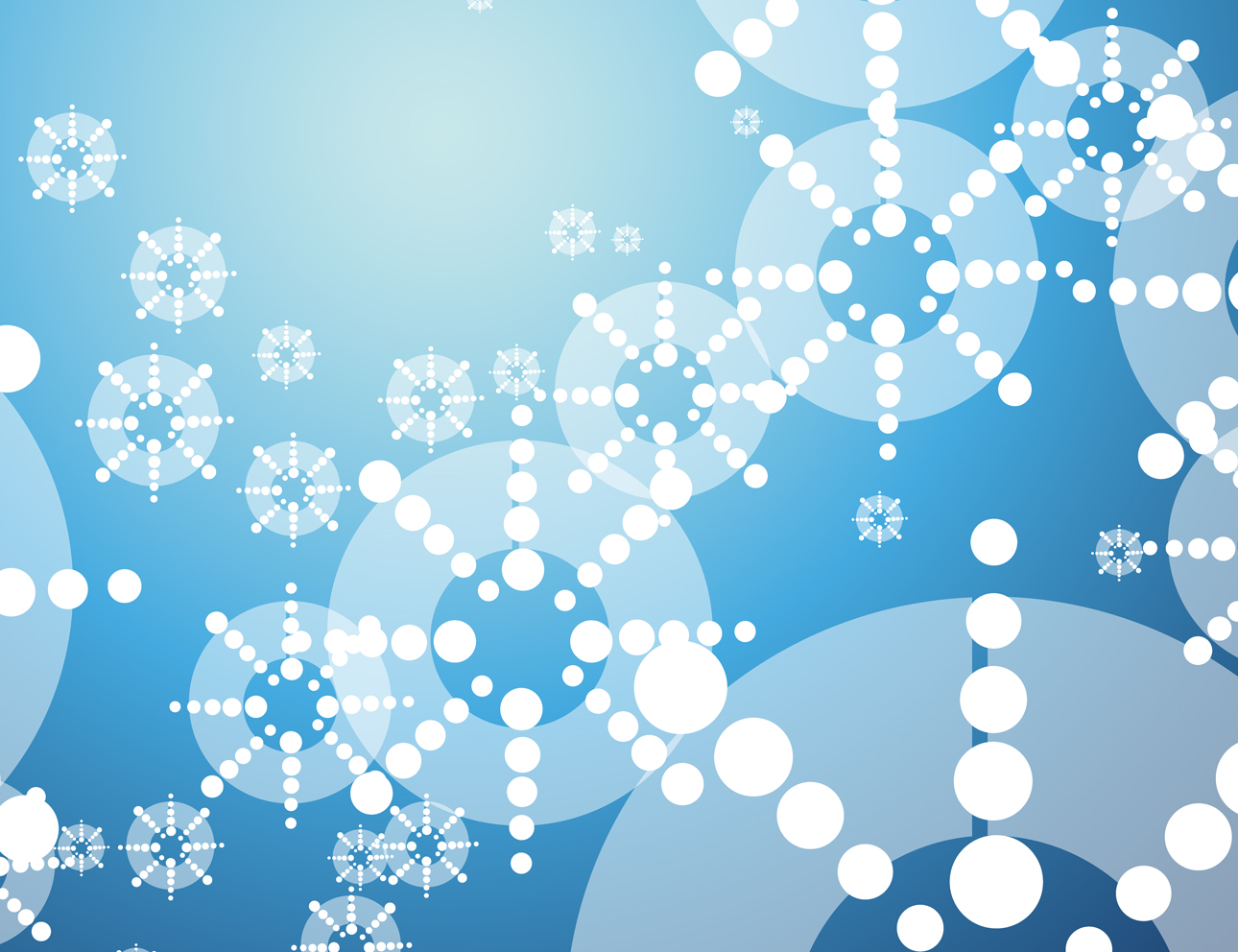 ---- --- 
-----’- ---.
---- -:--
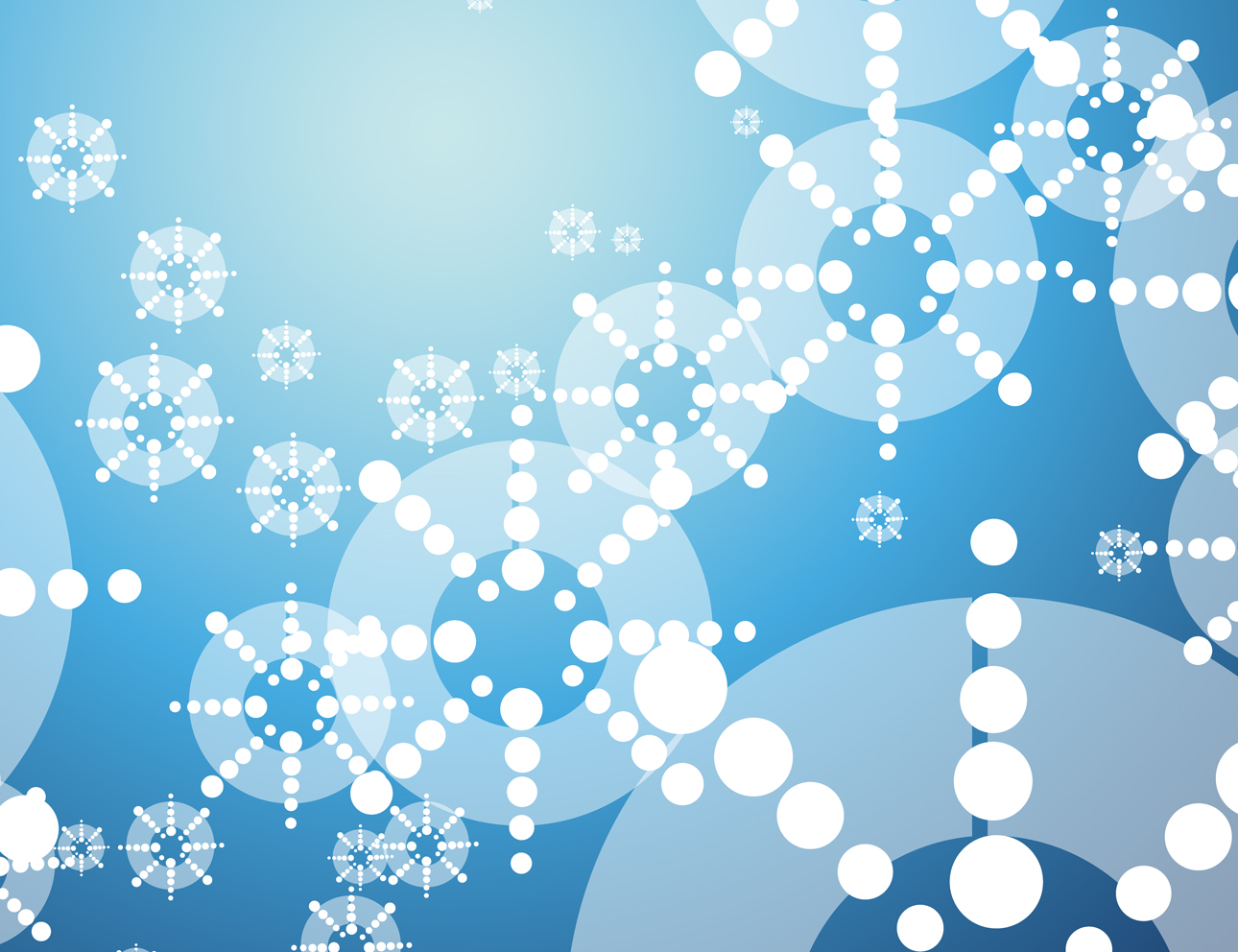 Iesu ydy 
golau’r byd.
Ioan 8:12